ESE532:System-on-a-Chip Architecture
Day 9:  October 1, 2018
Real Time
Preclass 6d Retiming Solution
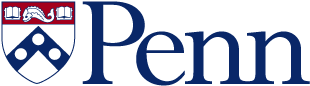 1
Penn ESE532 Fall 2018 -- DeHon
Simple Deterministic Pipelined Processor
No branching
Every operation completes in fixed time

Retimed cycle time?
2
Penn ESE532 Fall 2018 -- DeHon
Day 7
Legal Register Moves
Retiming Lag/Lead
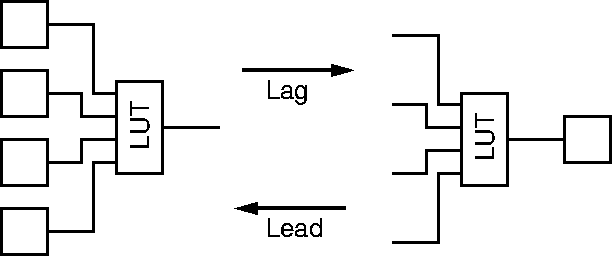 3
Penn ESE532 Fall 2018 -- DeHon
Day 8
Reminder
Able to pipeline and retime to reduce cycle time on acyclic dataflow graphs
4
Penn ESE532 Fall 2018 -- DeHon
Step 1: lead Mux
5
Penn ESE532 Fall 2018 -- DeHon
Step 2: lead M3
6
Penn ESE532 Fall 2018 -- DeHon
Step 3: lead M2
7
Penn ESE532 Fall 2018 -- DeHon
Step 4: lead M1
8
Penn ESE532 Fall 2018 -- DeHon
Step 5: Lead ALU
9
Penn ESE532 Fall 2018 -- DeHon
Step 6: Lead Data Mem
10
Penn ESE532 Fall 2018 -- DeHon
Step 7: Lag Instr. Mem
11
Penn ESE532 Fall 2018 -- DeHon
Step 8: Lead Mux
12
Penn ESE532 Fall 2018 -- DeHon
Step 9: Lead M3
13
Penn ESE532 Fall 2018 -- DeHon
Step 10: Lead M2
14
Penn ESE532 Fall 2018 -- DeHon
Step 11: Lead Mux
15
Penn ESE532 Fall 2018 -- DeHon
Step 12: Lead M3
16
Penn ESE532 Fall 2018 -- DeHon
Step 13: Lead Mux
17
Penn ESE532 Fall 2018 -- DeHon
Retimed
Max delay between 
registers 1ns
18
Penn ESE532 Fall 2018 -- DeHon